Follow Us on Social Media
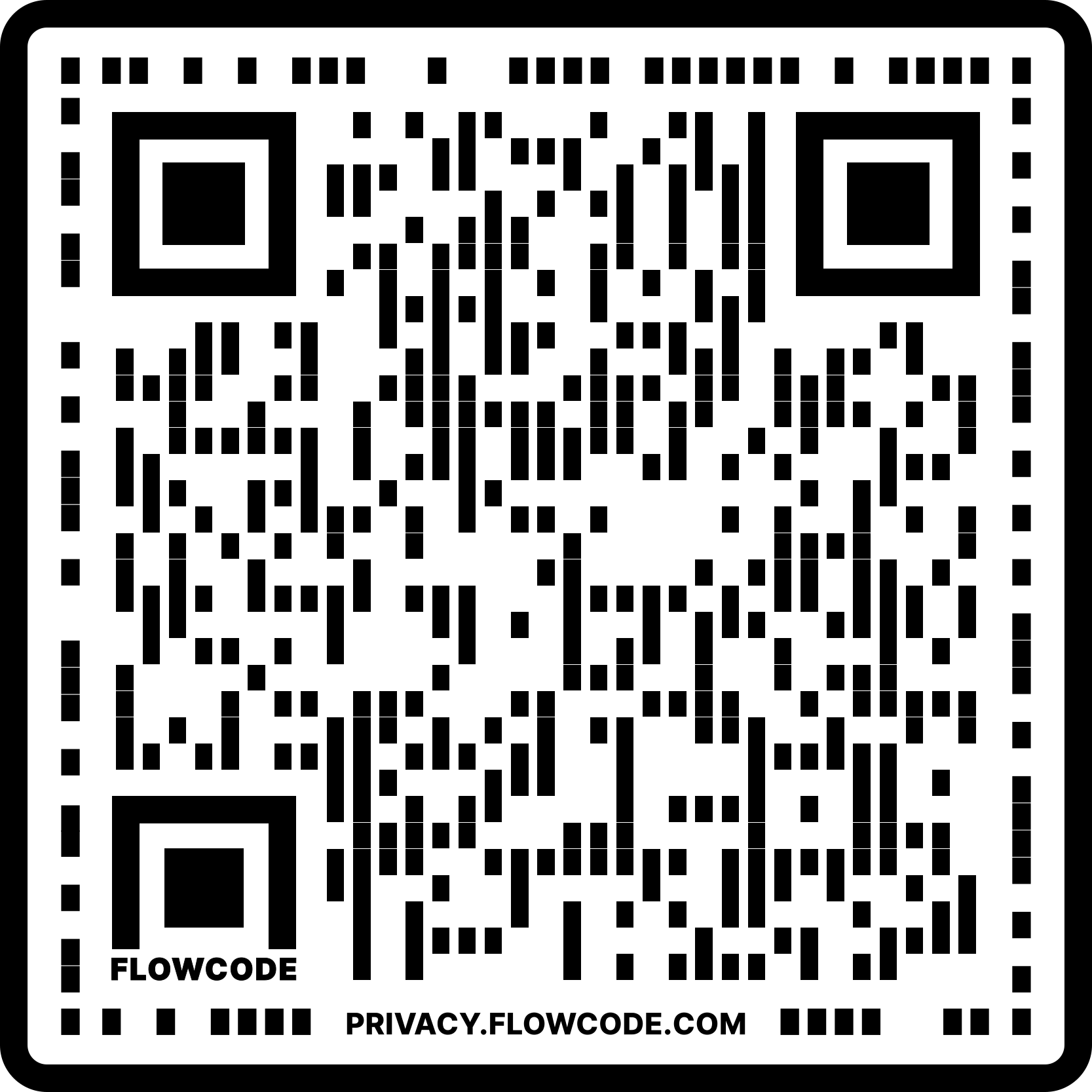 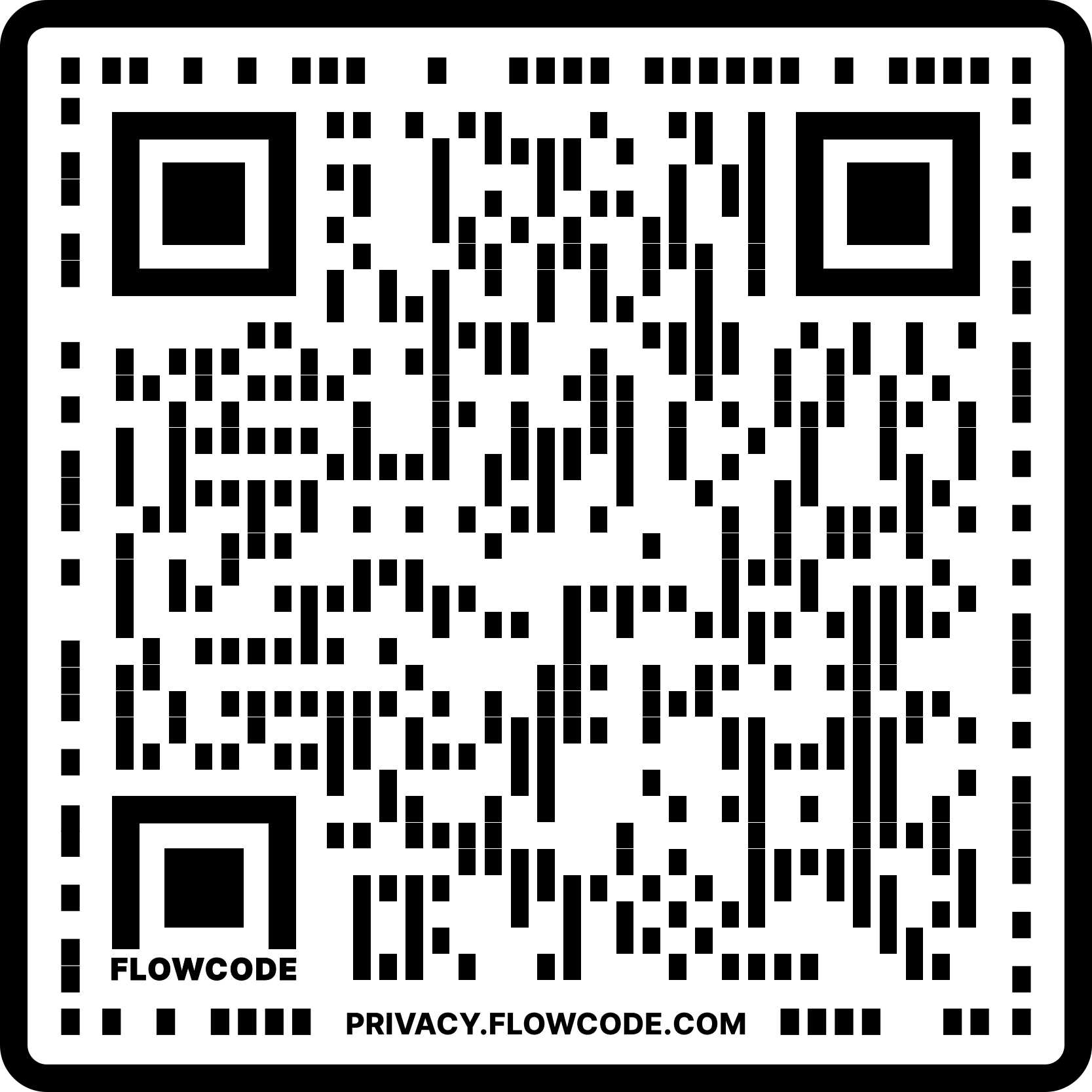 facs.org/quality-programs/cancer-programs/
ACS Cancer Programs
@AmColSurgCancer